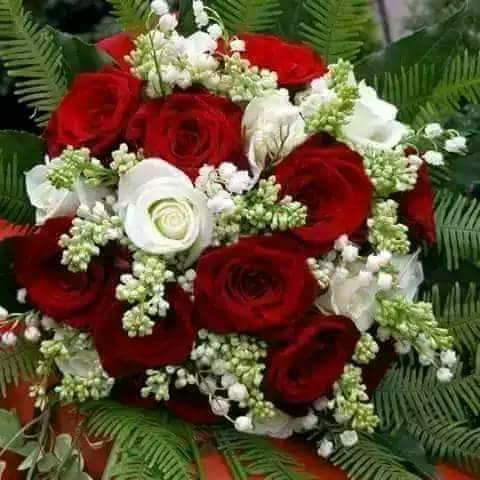 স্বাগতম
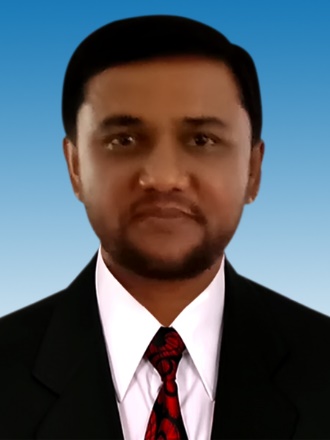 শিক্ষক পরচিতি
আহমদ কবির
সহকারী প্রধান শিক্ষক
আর,কে.নুরুল আমিন চৌধুরী উচ্চ বিদ্যালয়
চকরিয়া, কক্সবাজার
মোবাইল : 01618921724
ইমেইল: akabirbabul@gmail.com
শ্রেণী-দশম
সময় : ৪০ মিনিট
তাং-১২/০৬/২০১৯
বিষয় - জীববিজ্ঞান
 ষষ্ঠ অধ্যায়
জীবে পরিবহন
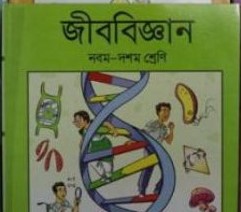 চিত্রটি লক্ষ্য কর
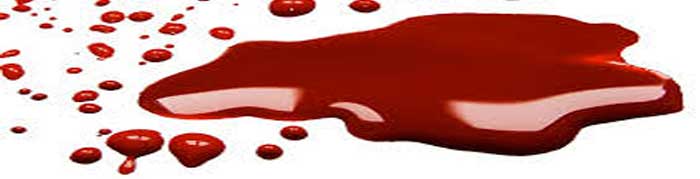 শিখন ফল
রক্ত কি  বলতে পারবে।
রক্ত কণিকাগুলোর পার্থক্য  নির্ণয় করতে পারবে।
বিভিন্ন প্রকার কণিকার চিত্র অংকন করতে পারবে।
রক্তের কাজ কী তা ব্যাখ্যা করতে পারবে।
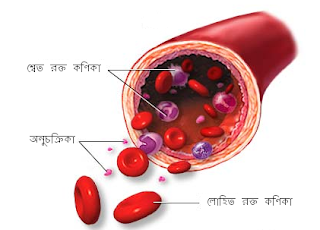 রক্ত
রক্ত (Blood) হল উচ্চশ্রেণীর প্রাণিদেহের এক প্রকার কোষবহুল, বহু জৈব ও অজৈব পদার্থের সমন্বয়ে গঠিত সামান্য লবণাক্ত, আঠালো, ক্ষারধর্মী ও লালবর্ণের ঘন তরল পদার্থ যা হৃৎপিন্ড, ধমনী, শিরা ও কৈশিক জালিকার মধ্য দিয়ে নিয়মিত প্রবাহিত হয়।
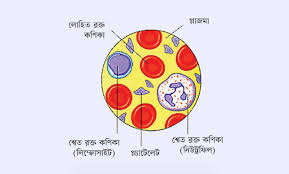 রক্তের উপাদান
রক্তের উপাদানঃ রক্তের উপাদান হলো ২ টি । 
 ফ্লাজমা/রক্তরস(৫৫%) 
  রক্তকণিকা(৪৫%) 
স্বাভাবিক অবস্থায় রক্তকণিকাগুলো রক্তরসে ভাসমান থাকে। 
লোহিত রক্তকণিকার আধিক্যের কারণে রক্ত লাল দেখায়।
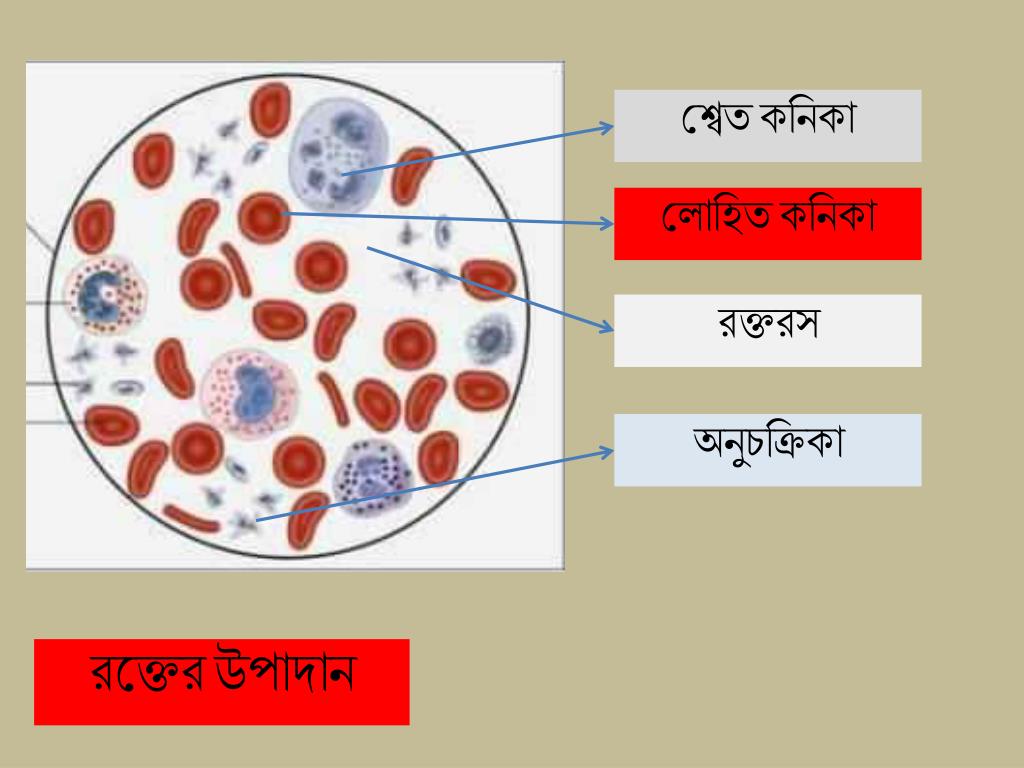 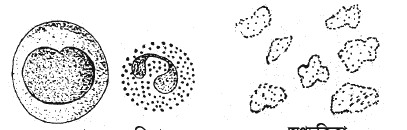 একক কাজ
লোহিত রক্ত কণিকা কী ?
 চিত্র  অংকন কর।
জোড়ায় কাজ-
শ্বেত রক্তকণিকা ও  অণুচক্রিকা এর মধ্যে পার্থক্য নির্ণয় কর।
দলীয় কাজ
লোহিত কণিকা, শ্বেত কণিকা ওঅণুচক্রিকা একই যোজক কলায় অবস্থিত হলেও এদের কাজ ভিন্ন –বিশ্লেষণ কর।
মূল্যায়ন
রক্তের উপাদান কয়টি ?
রক্তের প্রধান উপাদান কি ?
রক্ত কণিকাগুলোর নাম উল্লেখ কর ?
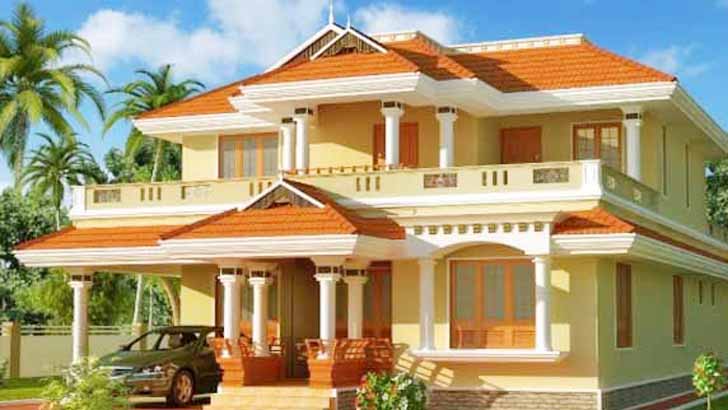 বাড়ির কাজ
মানবদেহে রক্তের ভূমিকা অপরিসীম-ব্যাখ্যা কর।
ধন্যবাদ
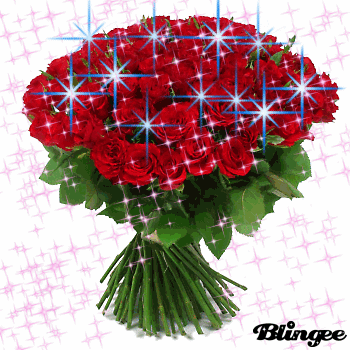